Year 7 Mathematics Knowledge Organiser – Perimeter, Area and Volume
KS4 Mathematics Knowledge Organiser – Percentages – Part 1
PERIMETER - the length of the boundary around a closed figure.
AREA - a measure of surface. Area is usually measured in square units e.g. square centimetres (cm2), square metres (m2).
FORMULA - an equation linking sets of physical variables. Plural: formulae.
PERPENDICULAR - at the right angle.
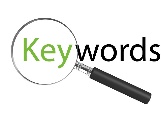 AREA OF PARALLELOGRAMS
Area = base × perpendicular height
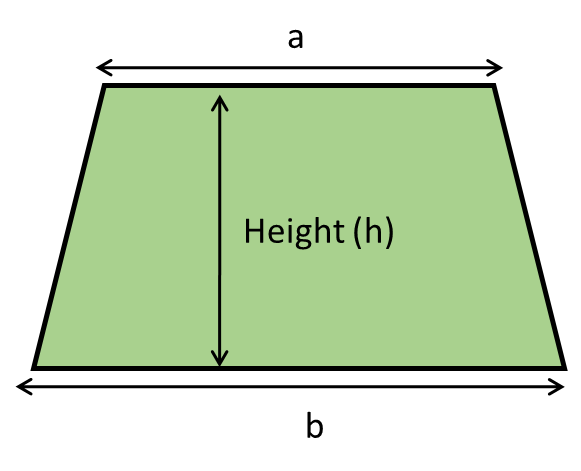 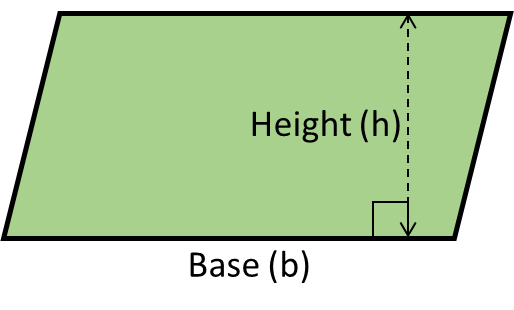 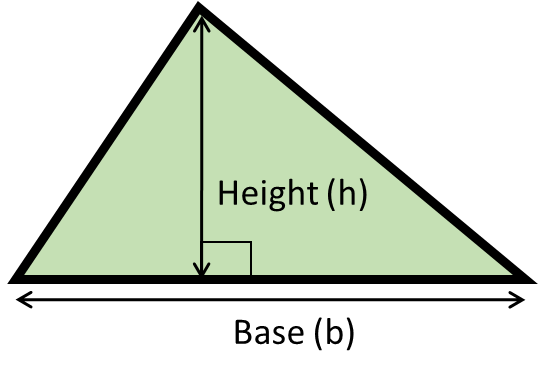 Example: Find area of this parallelogram.
Identify base and perpendicular height.
Write the formula, substitute and calculate the area.
Do not forget to use correct units.
Area = b × h
Area = 2.5 × 6 
          = 15 cm2
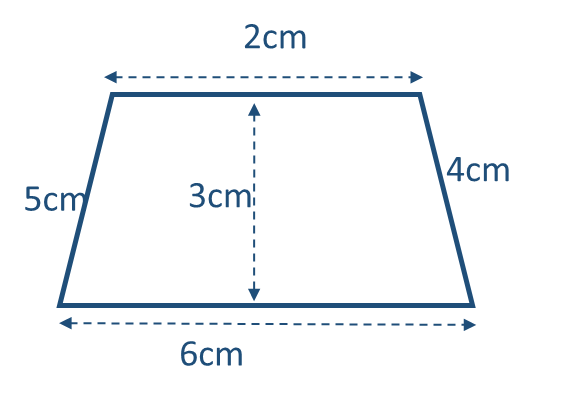 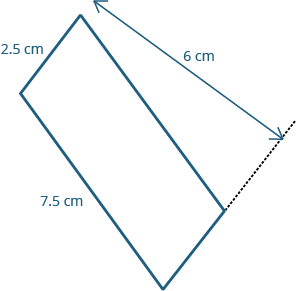 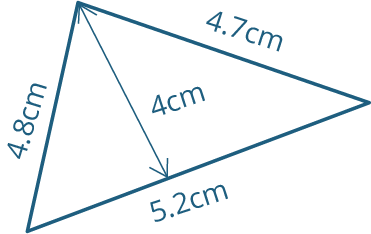 Example: Area of this parallelogram is 36cm2. Find base a.
Divide the area by height which is perpendicular to the base a.
Do not forget to use correct units.
Area = b × h
Base = Area ÷ Height
Base a = 36 ÷ 4.5 = 8 cm.
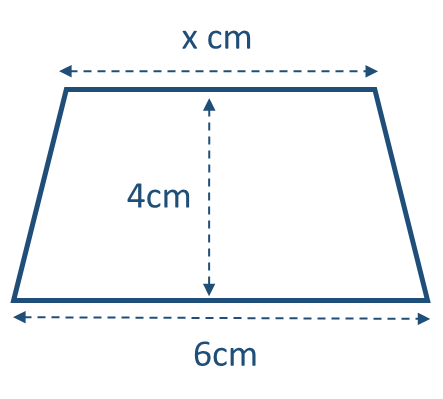 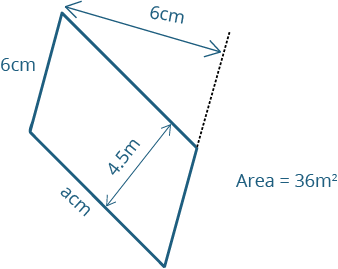 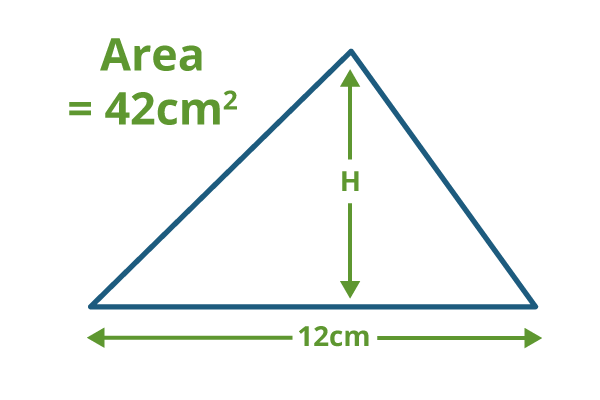 Year 7 Mathematics Knowledge Organiser – Perimeter, Area and Volume
KS4 Mathematics Knowledge Organiser – Percentages – Part 1
COMPOUND SHAPE is shape made up of two or more basic shapes.
GEOMETRY NET is a 2-dimensional shape that can be folded to form a 3-dimensional shape or a solid.
CUBOID is a 3D shape which has six rectangular faces at right angles to each other.
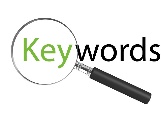 PROPERTIES AND NETS OF 3D SHAPES
PERIMETER AND AREA OF COMPOUND SHAPES
Example: Calculate the perimeter for this shape.
Find  missing lengths and mark them on the diagram.
Add all lengths together.






Perimeter = 3 + 2 + 3 + 6 + 4.5 + 8 + 4.5 = 31 cm
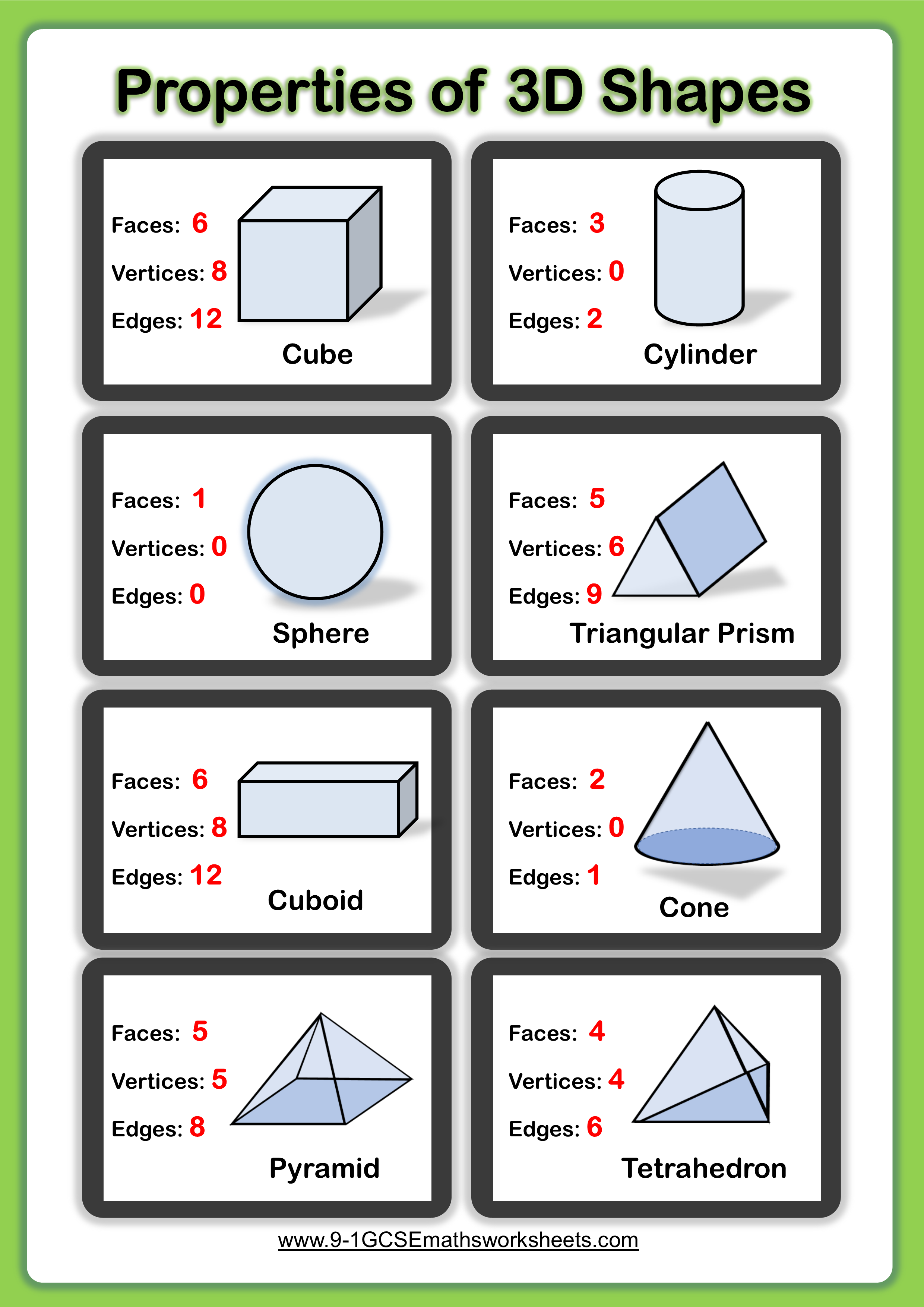 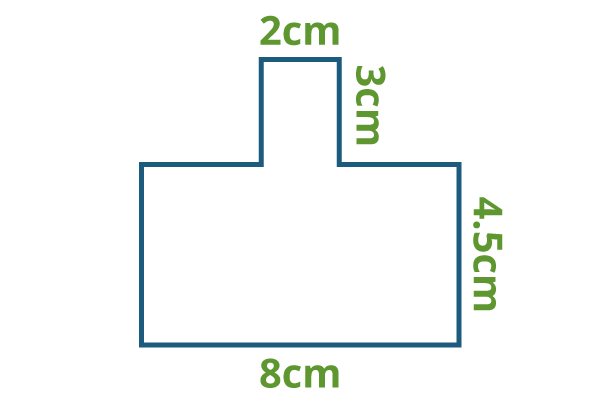 3 cm
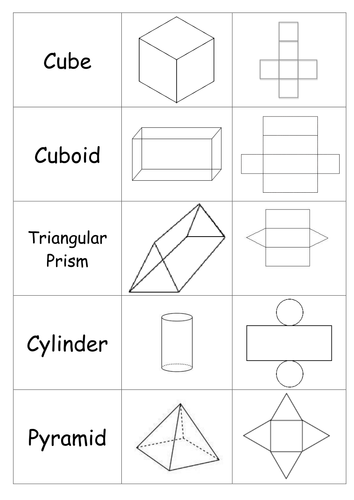 4.5 cm
Add up to 8-2 = 6 cm
Example: Calculate the area for this shape.
Divide compound shape into basic shapes.
Find areas of the basic shapes.
Add the areas together.










   		       Total area = 10 + 20 + 6 = 36 cm2
4cm
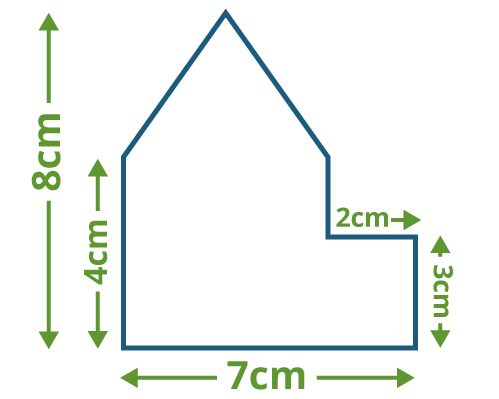 7–2 = 5cm
Area of rectangle A = 
= b × h = 5 × 4 = 20 cm2
A
B
Area of rectangle B = 
= b × h = 2 × 3 = 6 cm2
Year 7 Mathematics Knowledge Organiser – Perimeter, Area and Volume
KS4 Mathematics Knowledge Organiser – Percentages – Part 1
SURFACE AREA
To find the surface area of a shape, we calculate the total area of all of the faces.
Example: Find the surface area of this cuboid
VOLUME
Example: Find the volume of the same cuboid.
Volume = 7 × 8 × 5 = 280 cm3
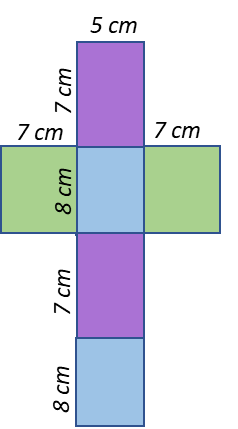 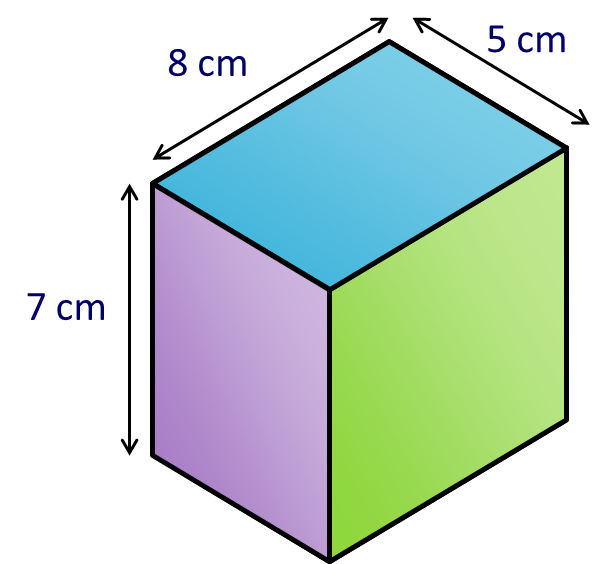 The area of the top = 8 × 5 = 40 cm2
CAPACITY of a container is how much it can hold. The units are cm3, millilitres (ml) and litres (l).
     1 ml = 1 cm3
         1l = 1000 cm3
Example: Capacity of the cuboid above is 
280 cm3 = 280 ml = 0.28 l.
The area of the front = 7 × 5 = 35 cm2
The area of the side = 7 × 8 = 56 cm2
Surface = 2×40 + 2×35 + 2×56 
              = 80 + 70 + 112 = 262 cm2
1 cm3
1 000 mm3
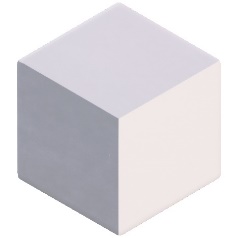 CONVERTING UNITS OF AREA AND VOLUME
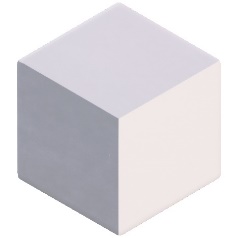 1 cm
1 cm  = 10 mm
1 cm3 = 1 000 mm3
10 mm
1 cm  = 10 mm
1 cm2 = 100 mm2
10 mm
100 mm2
1 cm2
1 cm
10 mm
1 cm
1 cm
10 mm
1 cm
10 mm
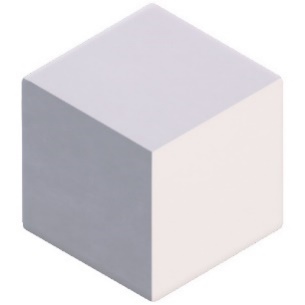 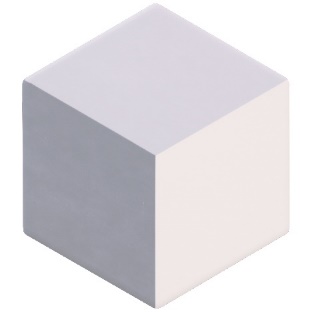 1 000 000 cm3
1 m3
100 cm
1 m
1 m   = 100 cm
1 m3 = 1 000 000 cm3
1 m
100 cm
1m  = 100 cm
1m2 = 10 000cm2
10 000 cm2
1 m2
1 m
100 cm
1 m
100 cm
1 m
100 cm
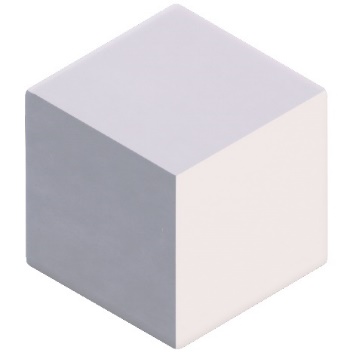 1 km3
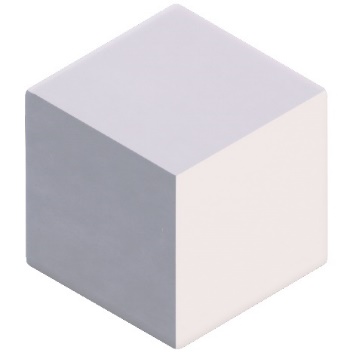 1 000 000 000 m3
1000 m
1000 m
1 km
1 km2
1 km
1 000 000 m2
1 km = 1000 m
1 km3 = 1 000 000 000 m3
1 km  = 1 000 m
1km2 = 1 000 000cm2
1000 m
1 km
1 km
1000 m
1 km
1000 m